Office 365 za škole
Korak po  korakdo razreda
Ispuni Aai identitet
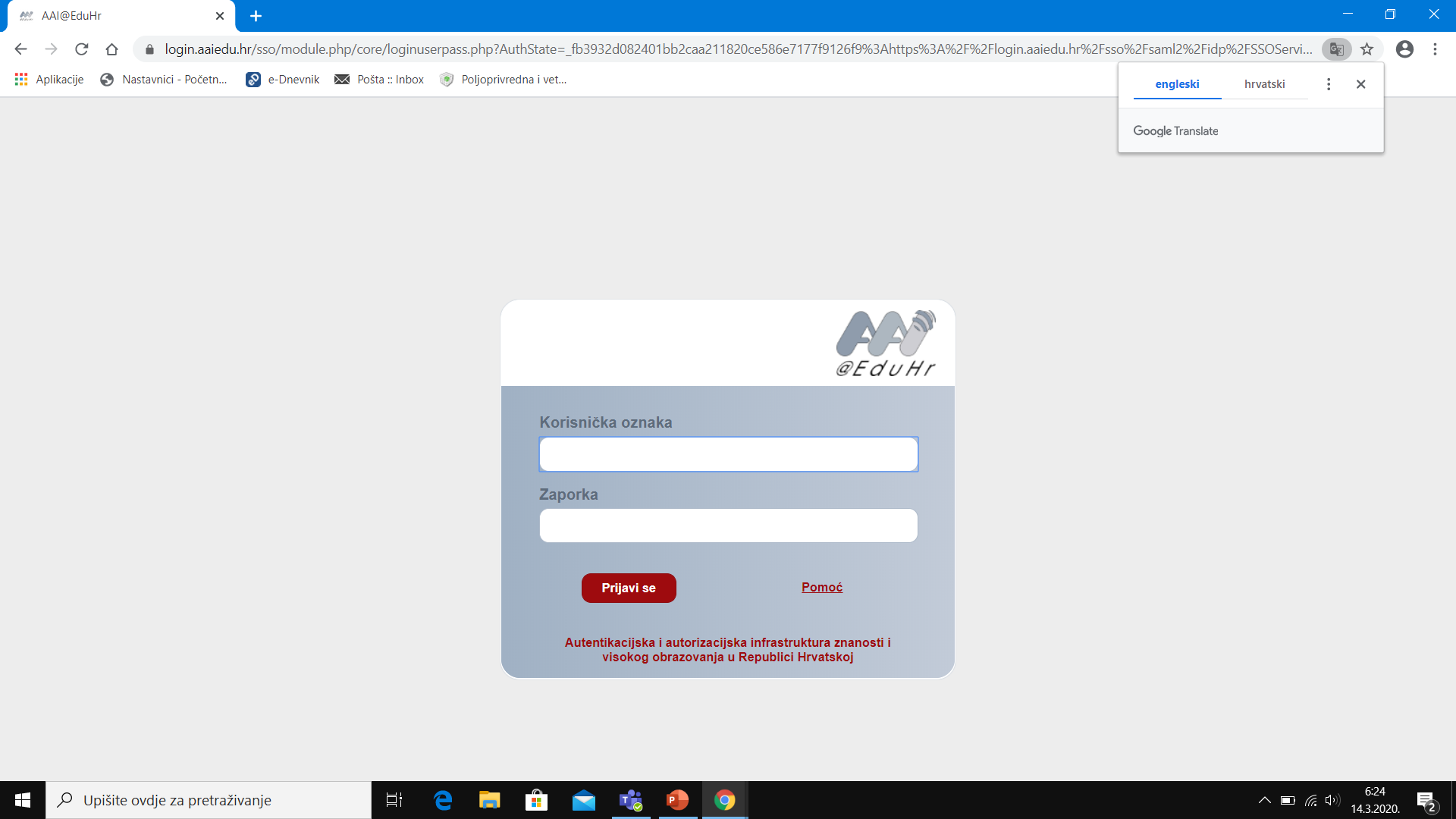 Odvedi me i prihvati uvjete na dnu stranice
Da
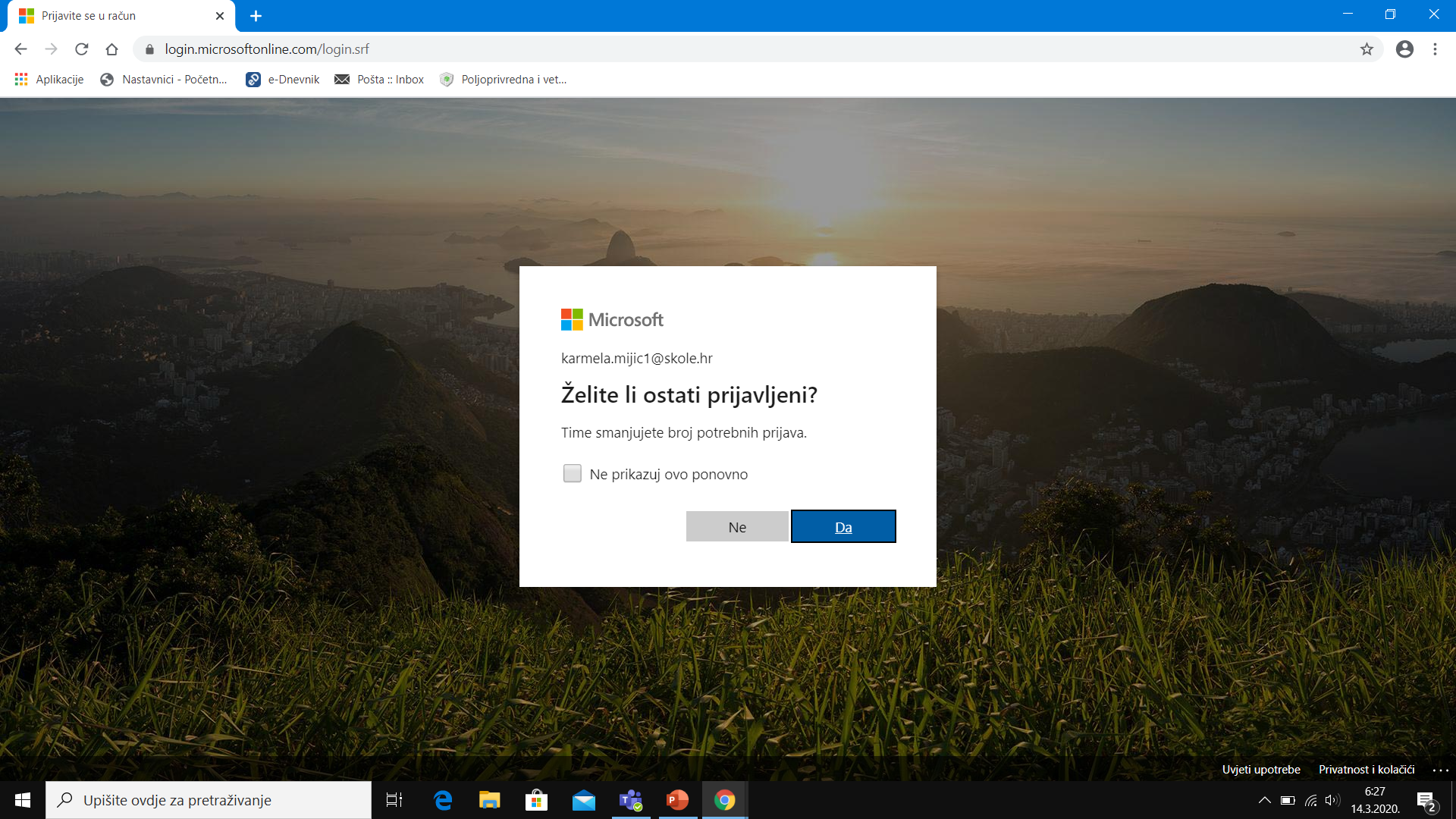 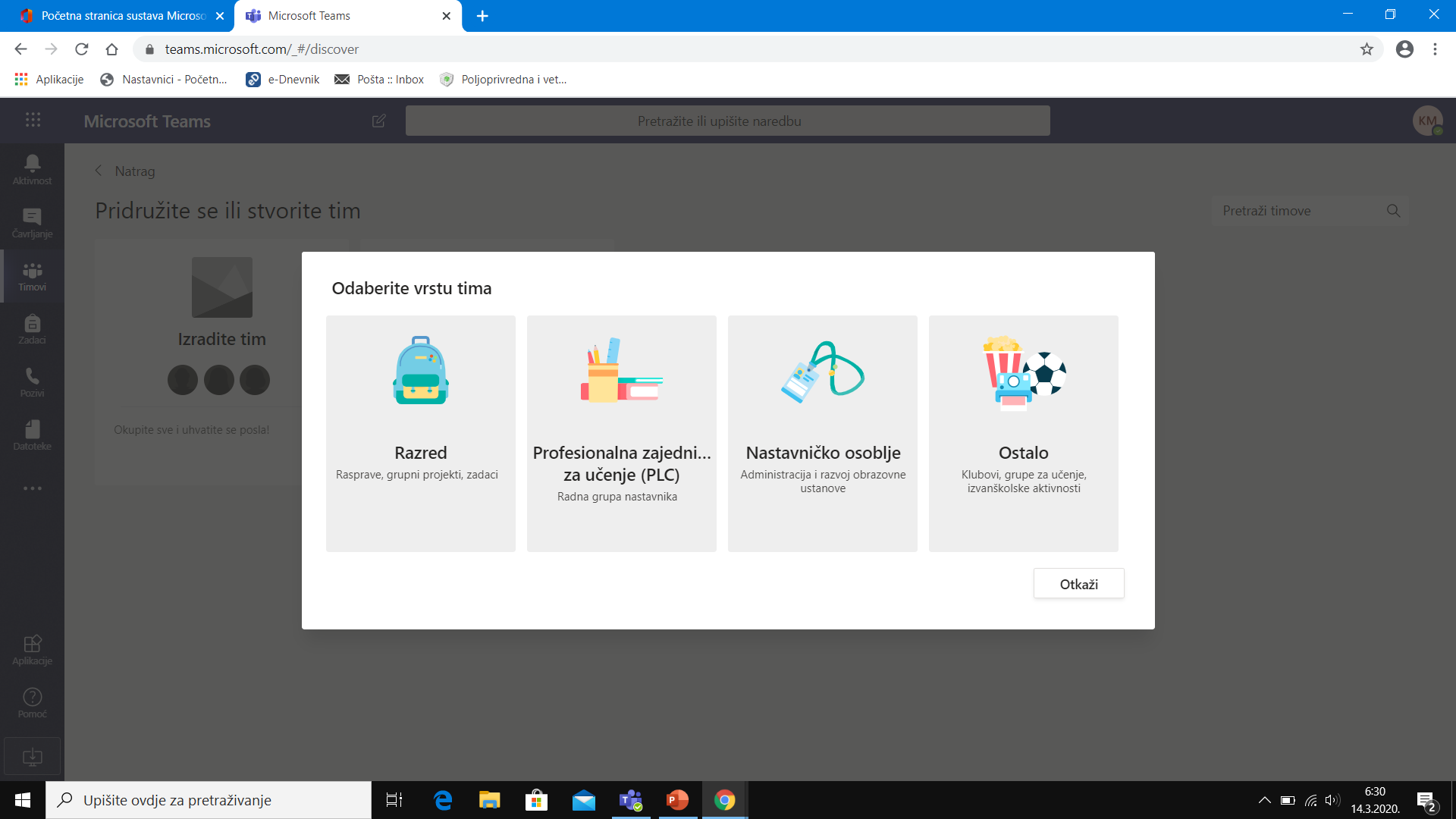 Klikom na tim
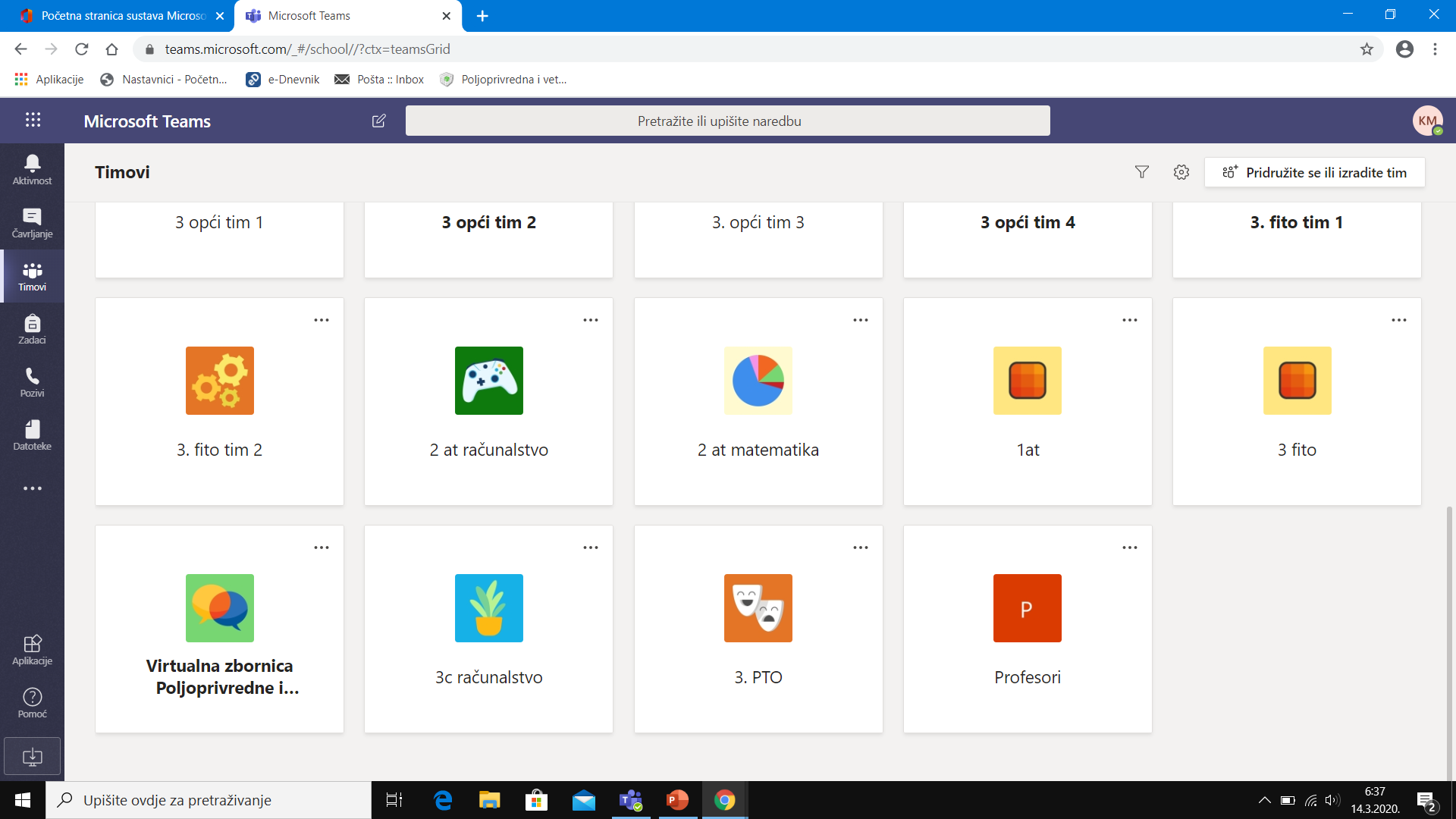 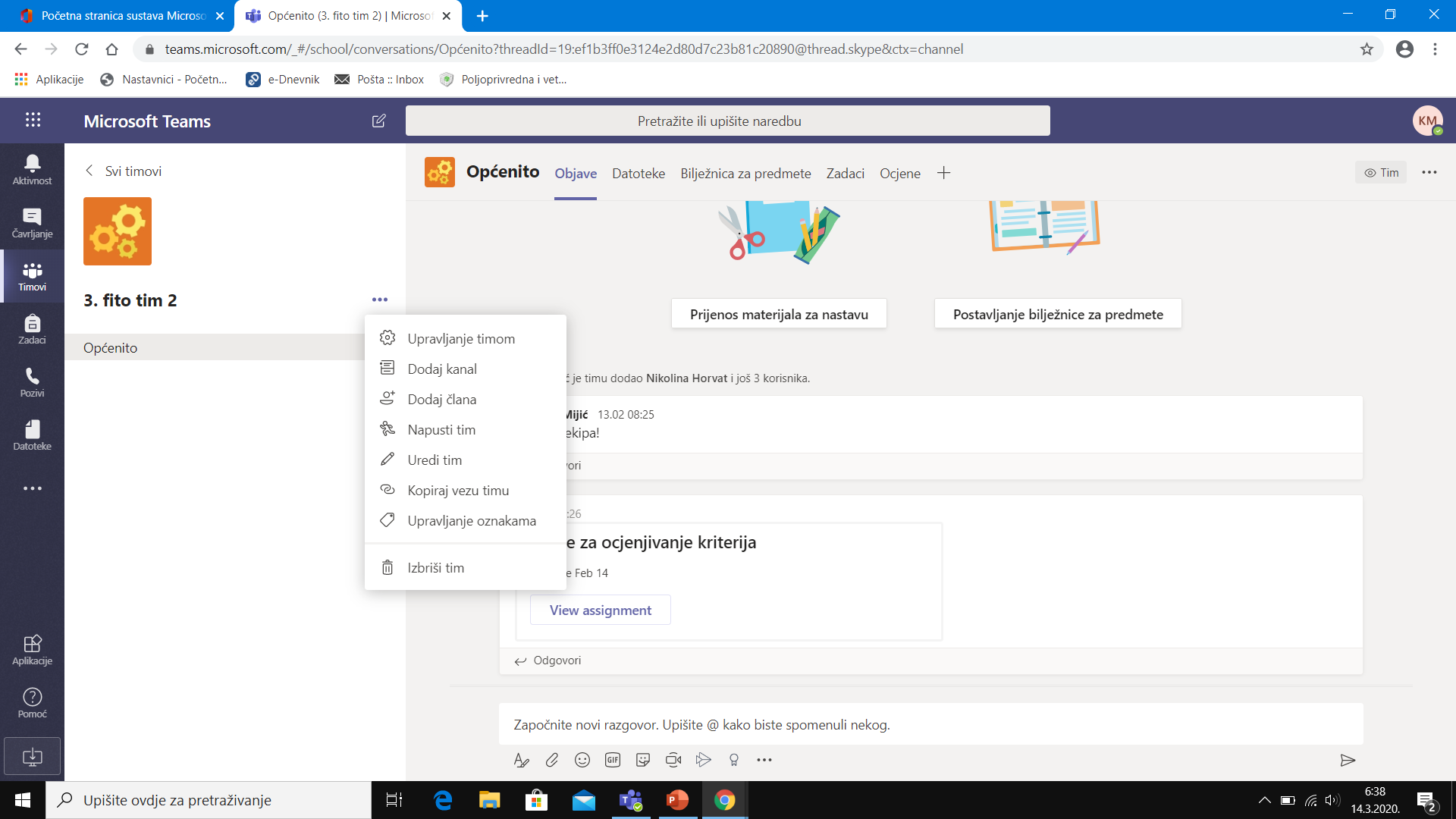 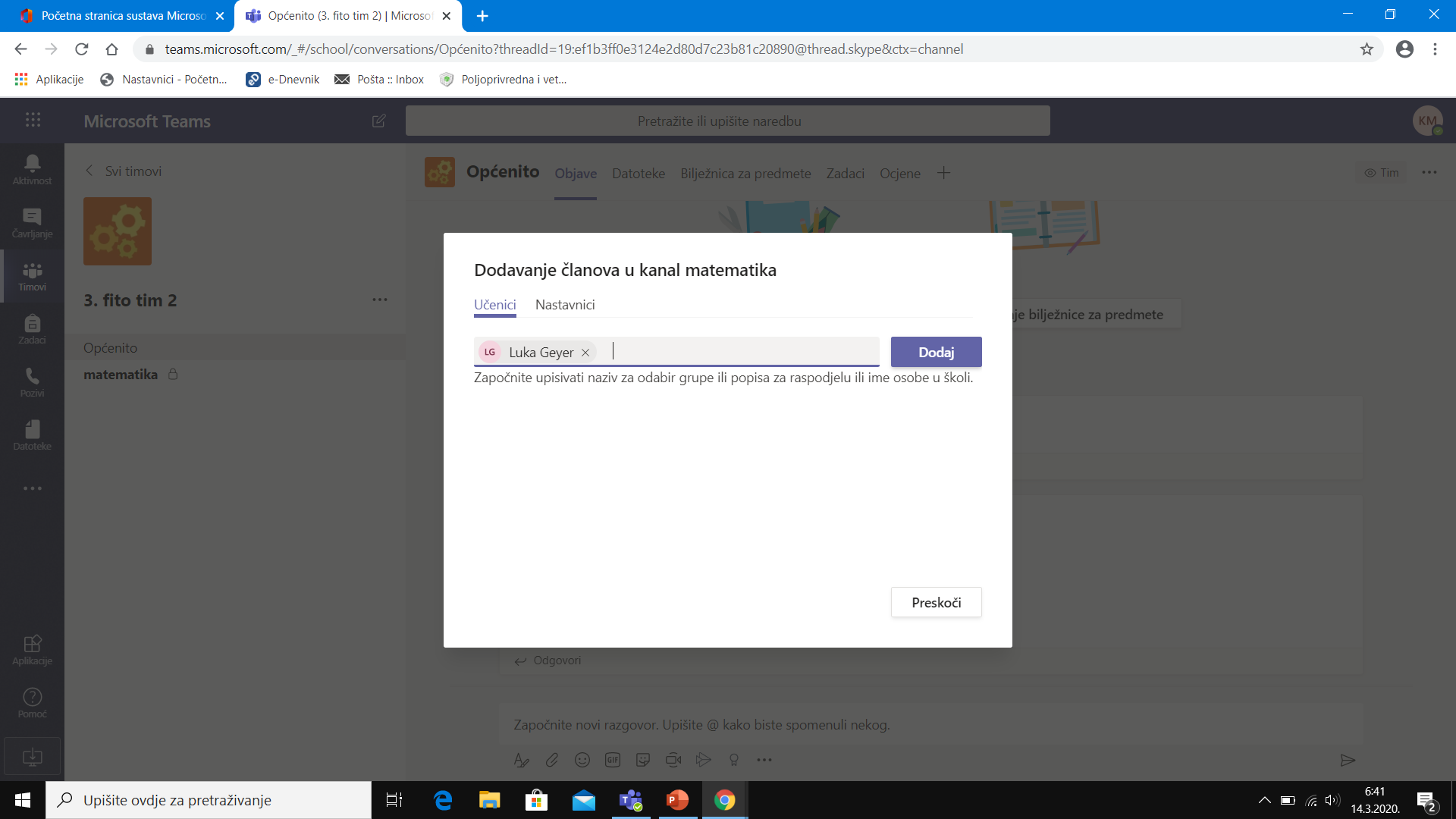 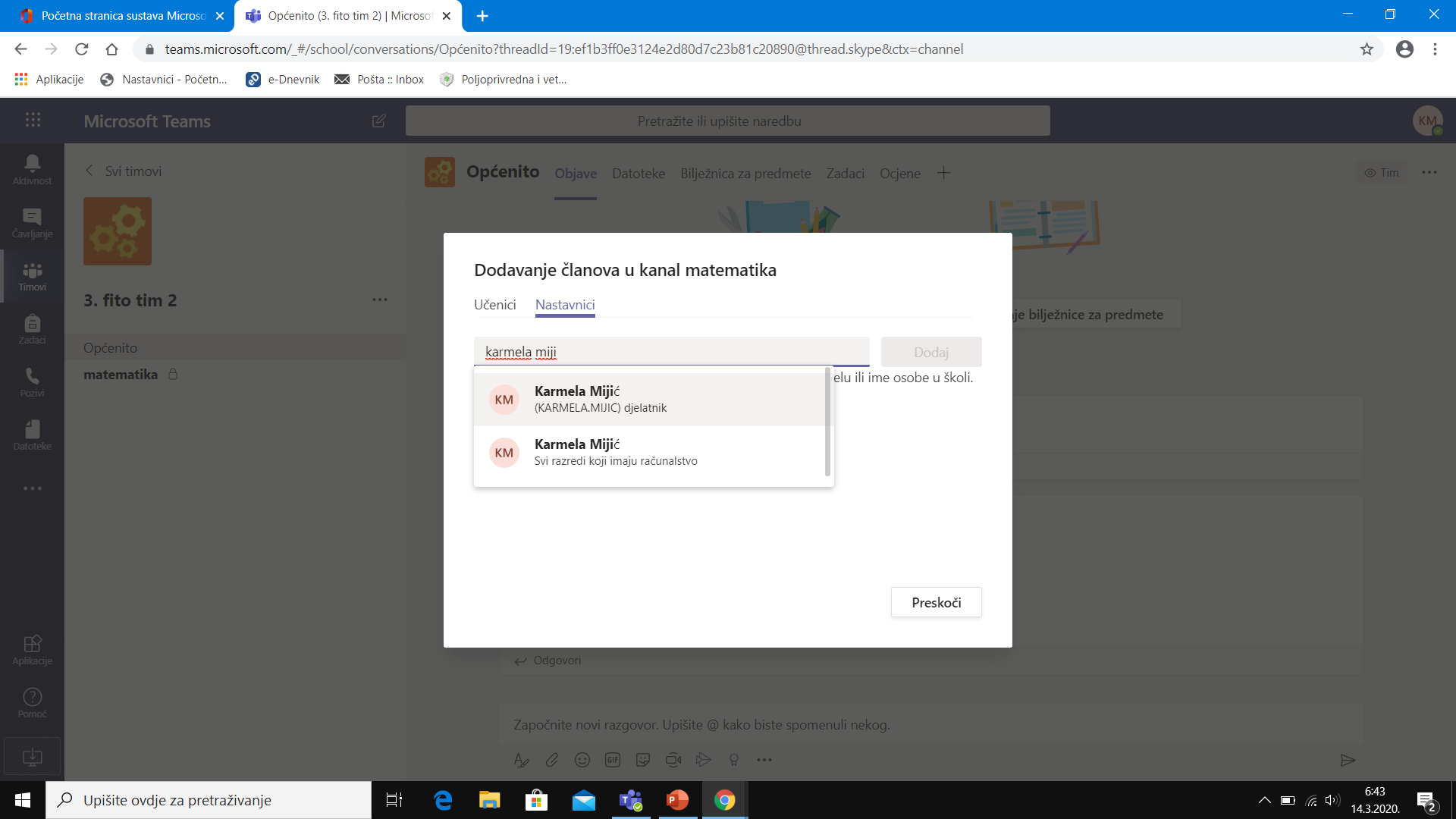 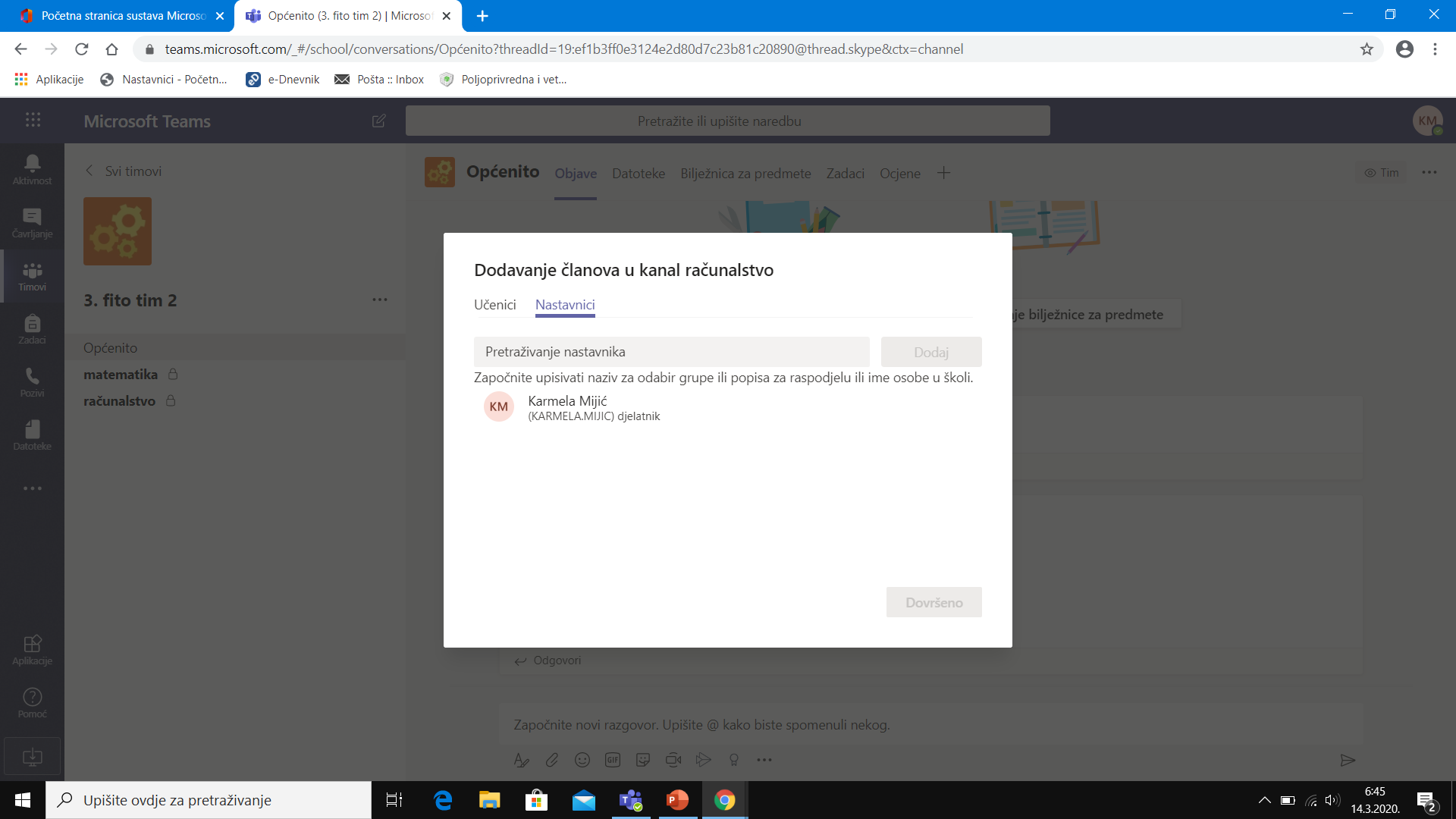